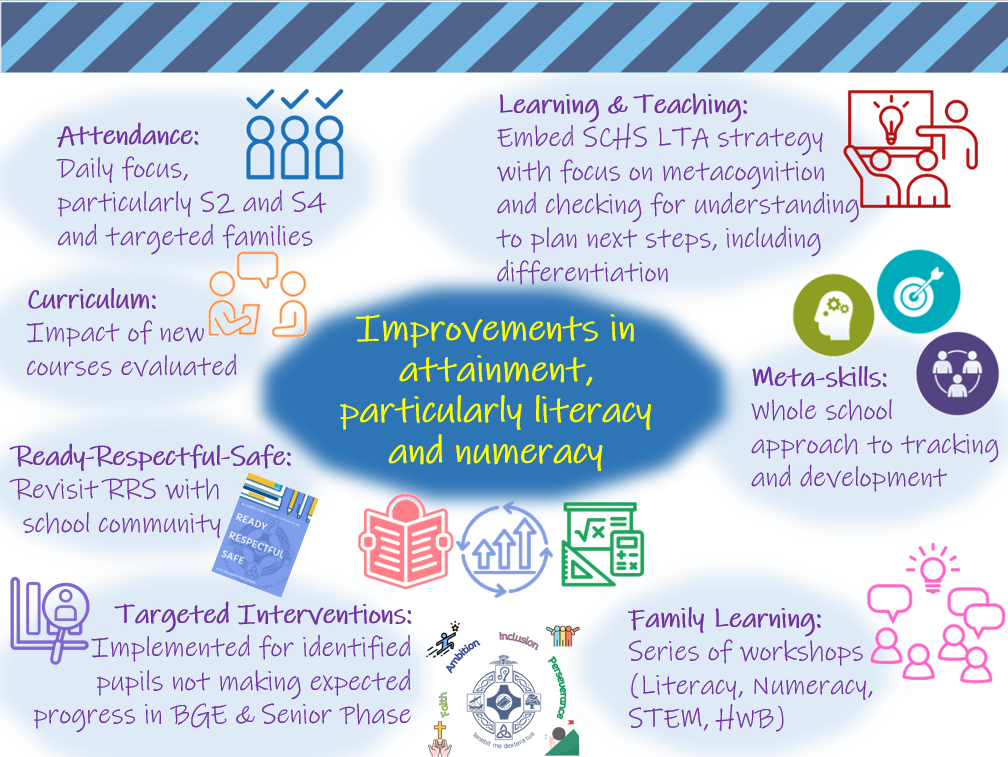 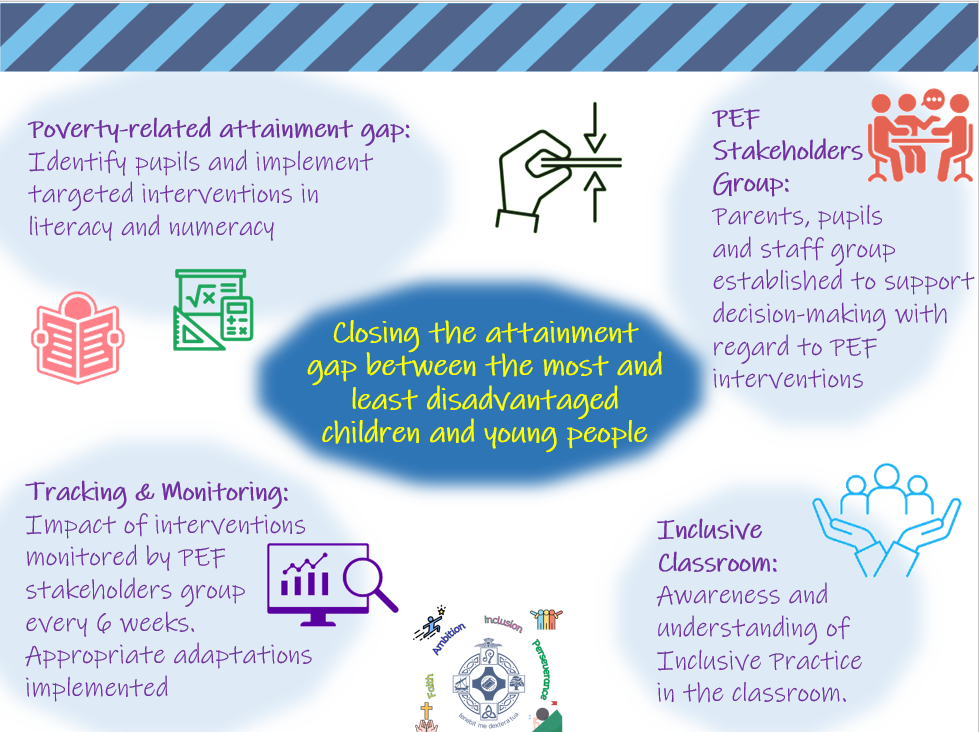 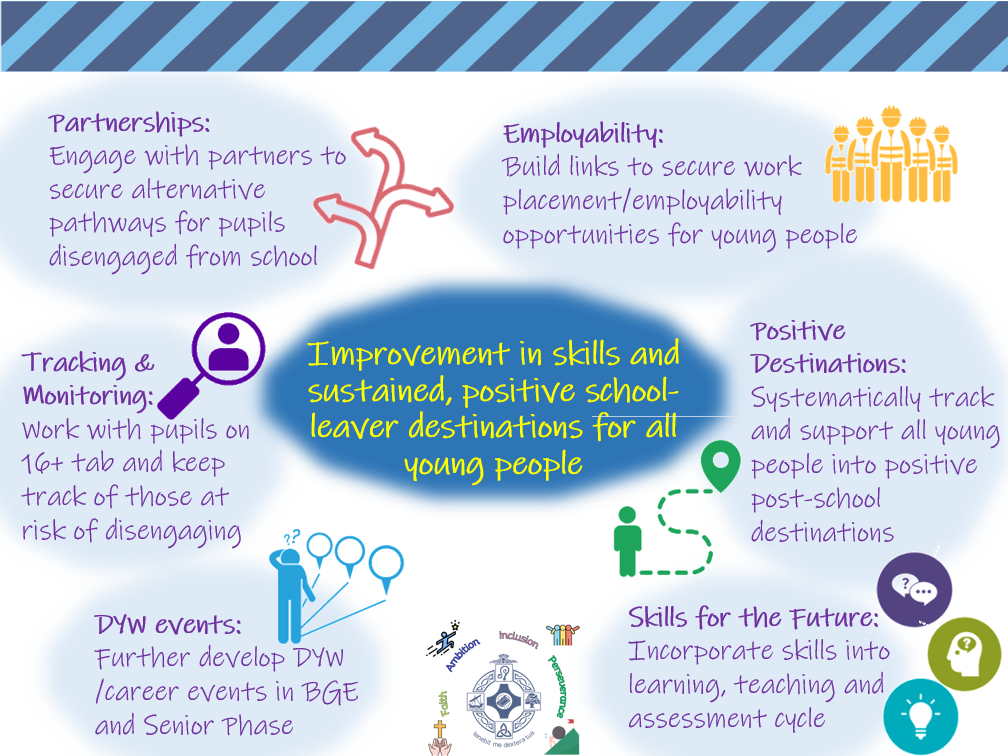 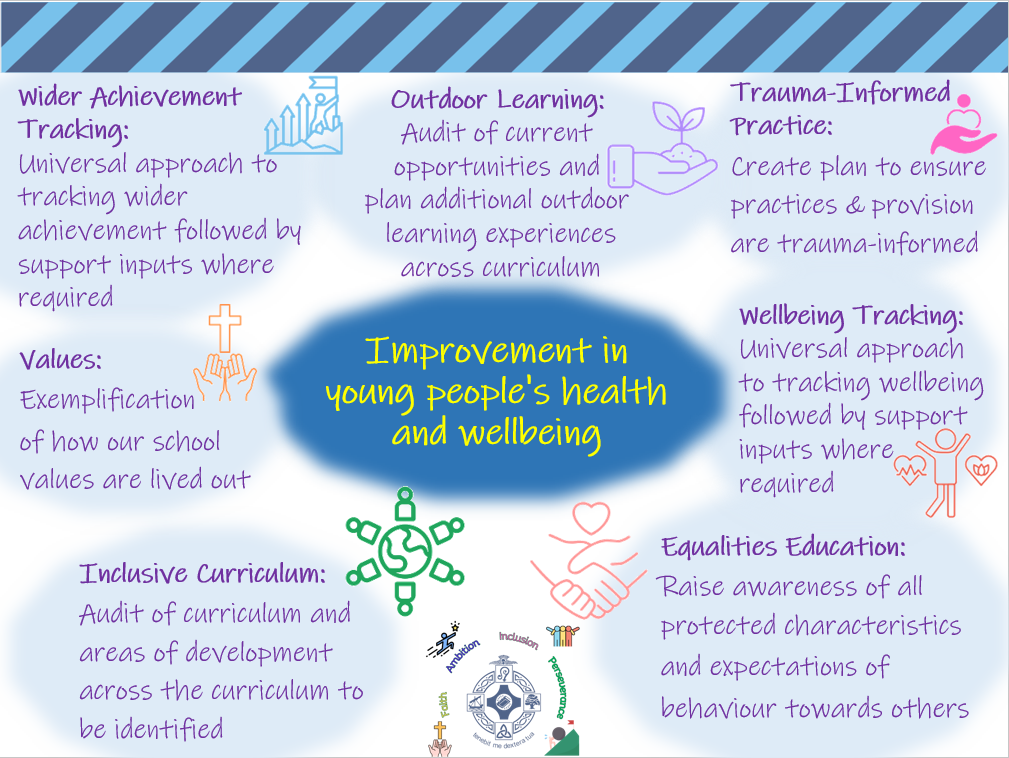 SCHS Improvement Plan 2023-24
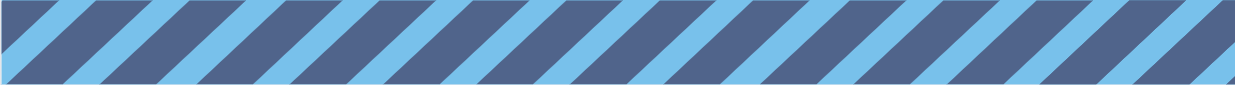 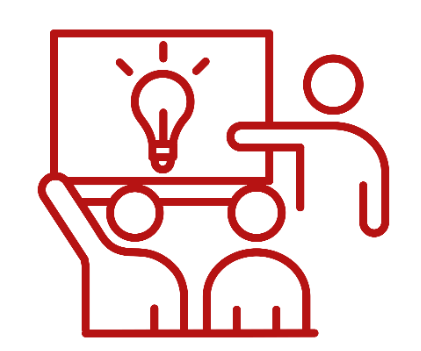 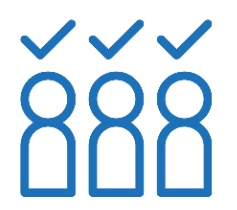 Learning & Teaching:
Embed SCHS LTA strategy with focus on metacognition and checking for understanding to plan next steps, including differentiation
Attendance:
Daily focus, particularly S2 and S4 and targeted families
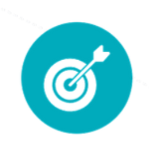 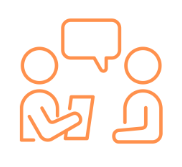 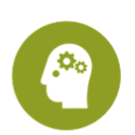 Curriculum:
Impact of new courses evaluated
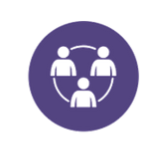 Improvements in attainment, particularly literacy and numeracy
Meta-skills:
Whole school 
approach to tracking and development
Ready-Respectful-Safe:
Revisit RRS with
 school community
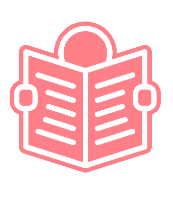 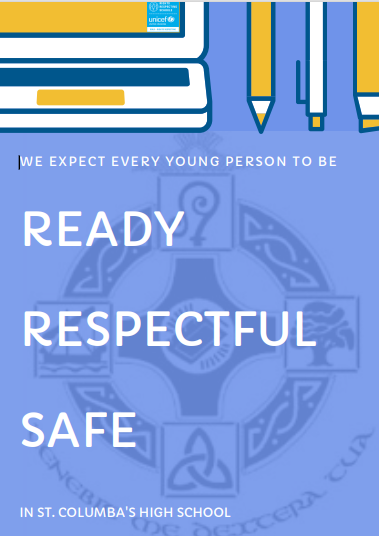 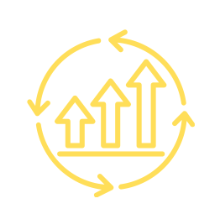 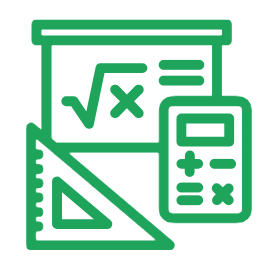 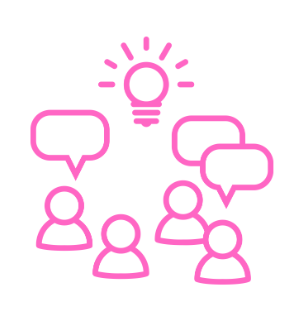 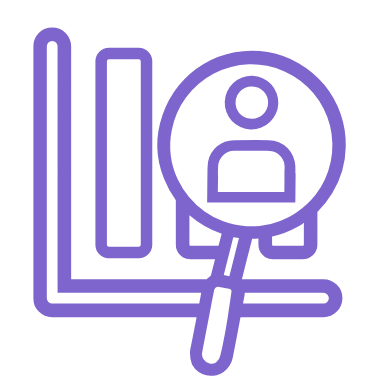 Targeted Interventions:
Implemented for identified pupils not making expected progress in BGE & Senior Phase
Family Learning:
Series of workshops (Literacy, Numeracy, STEM, HWB)
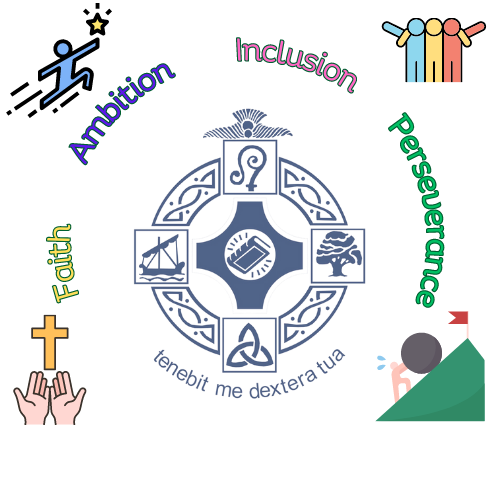 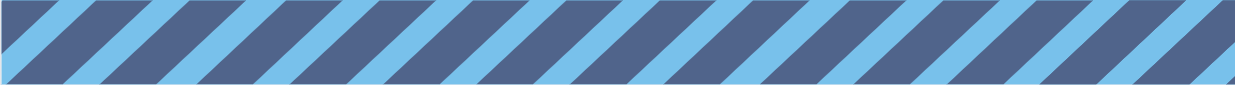 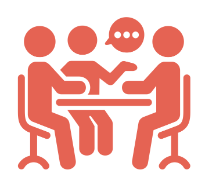 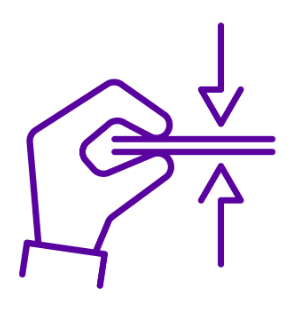 PEF 
Stakeholders 
Group:
Parents, pupils 
and staff group 
established to support decision-making with regard to PEF interventions
Poverty-related attainment gap:
Identify pupils and implement targeted interventions in literacy and numeracy
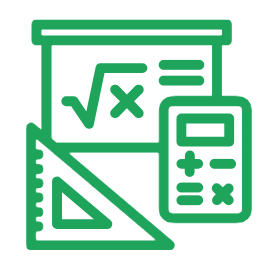 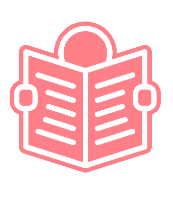 Closing the attainment gap between the most and least disadvantaged children and young people
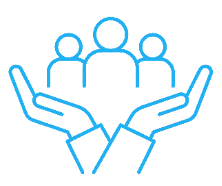 Tracking & Monitoring:
Impact of interventions monitored by PEF stakeholders group 
every 6 weeks. Appropriate adaptations implemented
Inclusive Classroom:
Awareness and understanding of Inclusive Practice in the classroom.
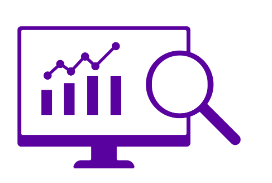 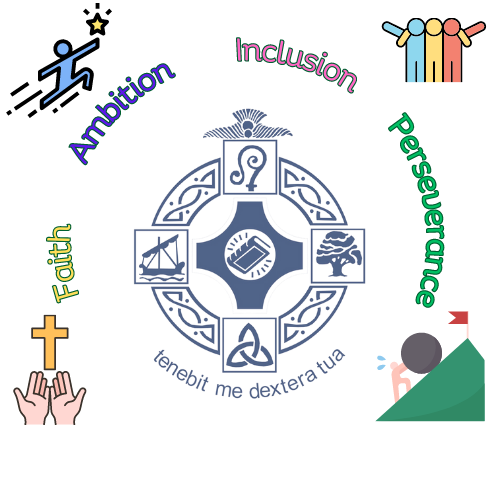 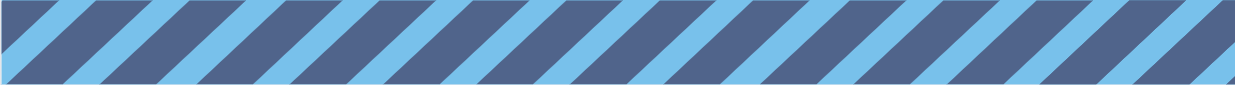 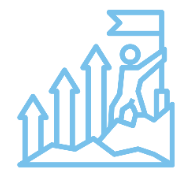 Trauma-Informed Practice:
Create plan to ensure practices & provision are trauma-informed
Wider Achievement Tracking:
Universal approach to tracking wider achievement followed by support inputs where required
Outdoor Learning:
Audit of current opportunities and 
plan additional outdoor
 learning experiences
 across curriculum
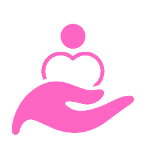 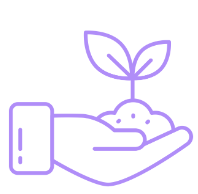 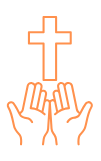 Wellbeing Tracking:
Universal approach to tracking wellbeing followed by support inputs where required
Improvement in young people's health and wellbeing
Values:
Exemplification
of how our school values are lived out
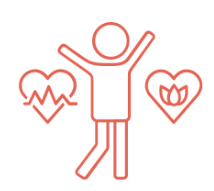 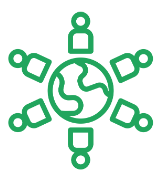 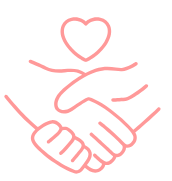 Equalities Education:
Raise awareness of all protected characteristics 
and expectations of 
behaviour towards others
Inclusive Curriculum:
Audit of curriculum and areas of development across the curriculum to be identified
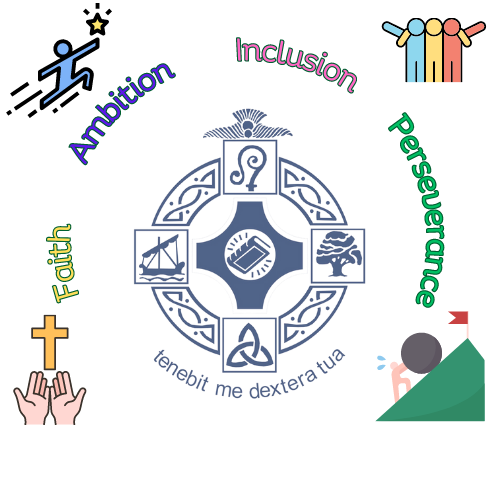 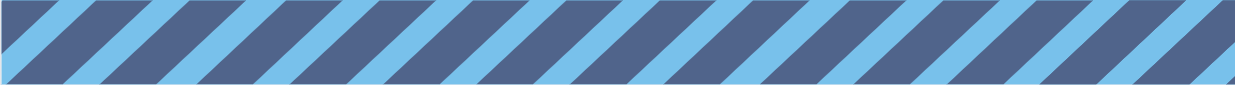 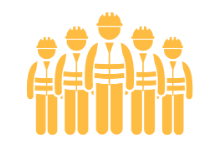 Partnerships:
Engage with partners to secure alternative pathways for pupils disengaged from school
Employability:
Build links to secure work placement/employability opportunities for young people
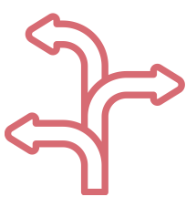 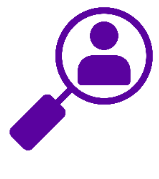 Positive Destinations:
Systematically track and support all young people into positive post-school destinations
Tracking & Monitoring:
Work with pupils on 16+ tab and keep track of those at risk of disengaging
Improvement in skills and sustained, positive school-leaver destinations for all young people
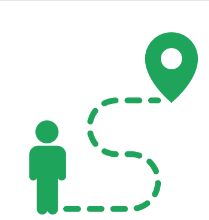 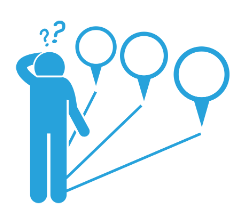 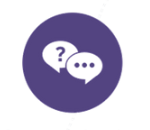 Skills for the Future:
Incorporate skills into learning, teaching and assessment cycle
DYW events:
Further develop DYW /career events in BGE and Senior Phase
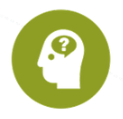 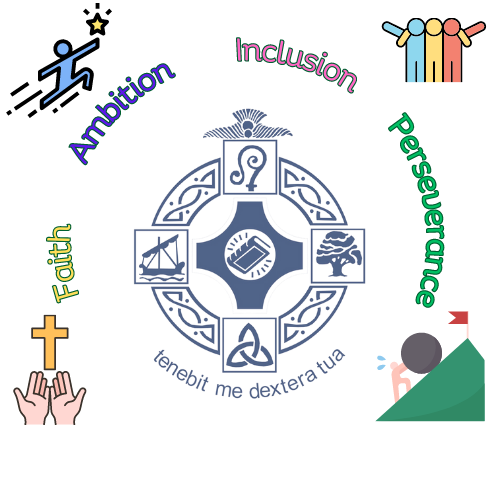 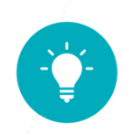